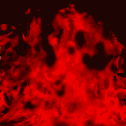 Одни восстали из подполий,                                                       Из ссылок, фабрик, рудников,                Отравленные темной волей                            И горьким дымом городов.Другие из рядов военных,                                                                           Дворянских разоренных гнезд,                                    Где проводили на погост                                           Отцов и братьев убиенных.И там и здесь между рядами                                    Звучит один и тот же глас:                                    «Кто не за нас — тот против нас                                     Нет безразличных:                            правда с нами».
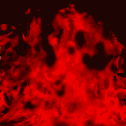 А я стою один меж них
        В ревущем пламени и дыме
 И всеми силами своими
     Молюсь за тех и за других.          

Максимилиан  Волошин.
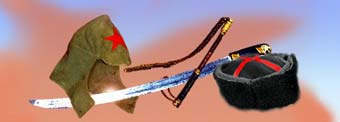 Цель урока:
выяснить предпосылки и особенности Гражданской войны в России, 
рассмотреть расстановку противоборствующих сил в гражданском конфликте, их социальный состав и политические ориентации, 
определить последствия для судьбы страны в XX веке;
Гражданская война
это вооруженная борьба между гражданами одного государства.
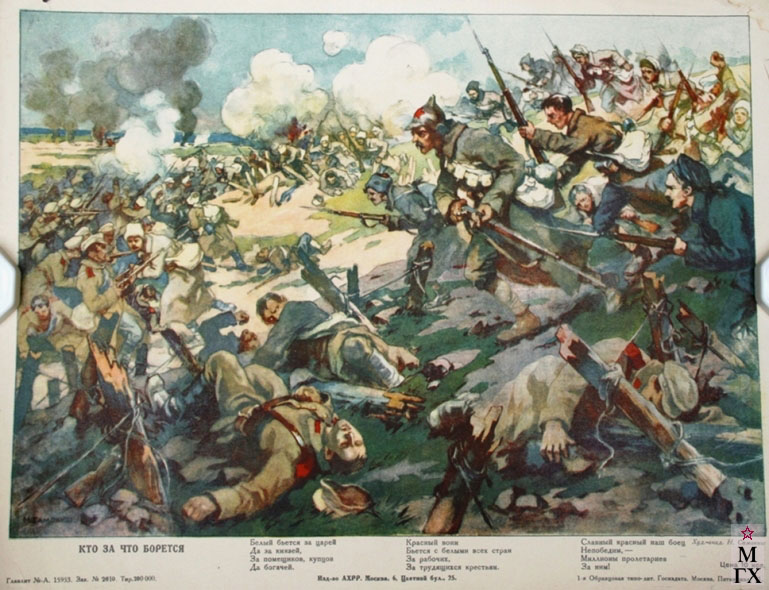 Три цвета гражданской войны.
белые
красные
зеленые
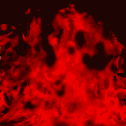 Белые
Подобно витязям варягам,
Чтоб воедино Русь собрать,
Идет на бой с трехцветным флагом
Без страха смерти наша рать.
Ей не страшны в пути лишенья, 
Смешон кровавых страхов бред, 
Она несет к нам возрожденье
В сиянье радостных побед!
             Ф. Касаткин-Ростовский
Александр Васильевич  Колчак  -  русский военный и политический деятель, адмирал, участник  Русско-японской войны. Во время  Первой мировой войны командовал минной дивизией  Балтийского флота, Черноморским флотом, георгиевский кавалер. Вождь Белого движения на востоке страны, Верховный правитель .
Антон Иванович Деникин  Добился наибольших военных и политических результатов среди всех руководителей Белого движения,  командующий Добровольческой армией, Главнокомандующий  Вооруженными силами Юга России
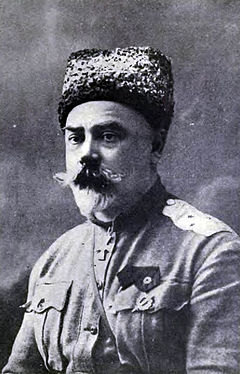 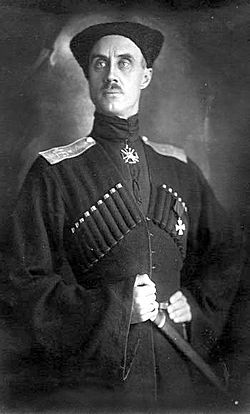 Пётр Николаевич Врангель — русский военачальник, участник Русско-японской и Первой мировой войн, один из главных руководителей Белого движения в годы Гражданской войны. Главнокомандующий Русской армии в Крыму и Польше
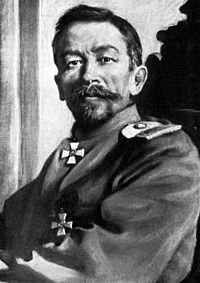 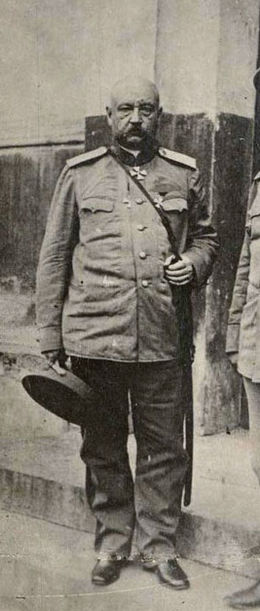 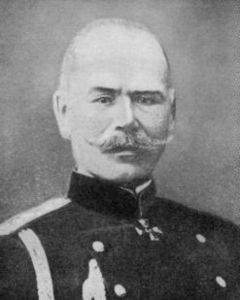 Корнилов Л.Г.   
                          Н.Н.Юденич   
                                                      М.В.Алексеев
Формирование белого движения
Белое движение оформилось в ноябре 1917г. на юге России в Новочеркасске путем создания воинских офицерских формирований. Формирование Добровольческой армии начали генералы М.В. Алексеев и Л.Г. Корнилов. Эта армия положила начало белому движению. 17 апреля 1918г. под Екатеринбургом был убит командующий Добровольческой  армии генерал Л.Г. Корнилов. Командование принял генерал А.И. Деникин.
Социальный состав белого движения
Лишенные власти и собственности помещики, буржуазия;
Казачество (нередко боролось на два фронта);
Часть офицерского корпуса русской армии;
Духовенство;
Часть рабочих и крестьян;
Значительная часть интеллигенции.

Белый лагерь был неоднороден. В него входили монархисты и либералы, сторонники Учредительного собрания и открытой военной диктатуры, люди идеи и люди без определенных политических убеждений, но все они были против Советской власти.
Программа Деникина:
Уничтожение большевистской анархии и установление в стране правового порядка;
Восстановление единой и неделимой России;
Созыв народного собрания на основах всеобщего избирательного права;
Демократизация власти путем установления областной автономии и широкого местного самоуправления;
Гарантия полной гражданской свободы и свободы вероисповедания;
Осуществление земельной реформы;
Введение рабочего законодательства, ограждение трудящихся от эксплуатации со стороны государства и капитала.

Подобные меры содержала и программа Колчака.
Аграрная программа лидеров белого движения
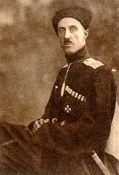 Колчак
Деникин
Врангель
Предусматривалось наделение землей безземельных и малоземельных крестьян, возврат захваченных земель их собственникам, окончательное решение земельного вопроса национальным собранием.
Предусматривалось « сохранение  за собственниками их прав на землю», «помещики могли за выкуп передавать часть своей земли крестьянам»
Предусматривалось ограничение крупного помещичьего землевладения, увеличение земельных наделов- середняков, 
« за  прежними владельцами сохранялось до 600 десятин»
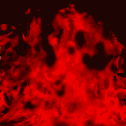 Красные
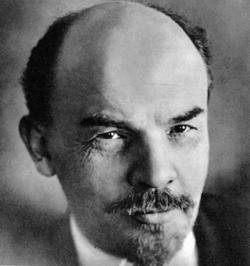 Лидер
Ленин (Ульянов) Владимир Ильич (1870-1924). В 17 лет за участие в студенческих волнениях исключен из Казанского университета, выслан. В 1888г. вступил в марксистский кружок. В 1891 сдал экзамены за курс юридического факультета. После II съезда стал лидером большевиков. Написал ряд крупных философских и экономических работ, создал теорию империализма как высшей и последней стадии капитализма, за которой наступит социализм. В годы первой мировой войны выступал за превращение ее в гражданскую, что, по его мнению должно привести к революционной смене капитализма диктатурой пролетариата. Был одним из организаторов Октябрьской революции,  затем- глава государства.
Социальная база красных
Рабочие центрально-промышленного района;

Значительная часть крестьянства;

Часть офицерского корпуса русской армии;

Чиновничество;

Часть интеллигенции.
Красная Армия
15 января 1918г. декретом СНК провозглашалась создание Рабоче –Крестьянской Красной Армии, а 29 января1918г. был принят декрет об организации Красного Флота. В июле 1918г. был опубликован декрет о всеобщей воинской повинности мужского населения в возрасте от 18 до 40 лет. Если в добровольческий период в рядах Красной Армии сражалось до 300тыс. человек, то к концу 1918г.- свыше 1млн., а осенью 1920г.- уже свыше 5млн.
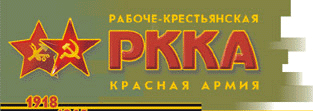 Михаил Васильевич Фрунзе  -революционер,
советский государственный и военный деятель, один из наиболее крупных  военачальников Красной Армии во время Гражданской войны, военный теоретик.
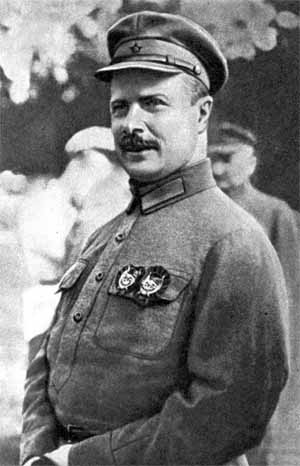 Михаи́л Никола́евич Тухаче́вский — советский военный деятель, военачальник РККА времён Гражданской войны . Командование советскими частями на Восточном фронте, командующий Кавказским фронтом, командующий Западным фронтом – таков боевой путь легендарного героя Гражданской войны
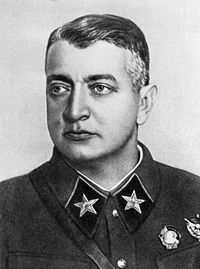 Климент Ефремович Ворошилов
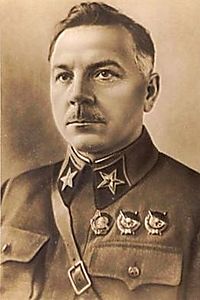 российский революционер,военачальник, государственный и партийный деятель,  один из первых  Маршалов Советского Союза В гражданскую войну вел боевые действия на Северном Кавказе, в Крыму, против отрядов Махно на Украине
Семен Семенович Буденный
Советский военный деятель, легендарный герой Гражданской войны, Маршал Советского Союза, трижды Герой Советского Союза
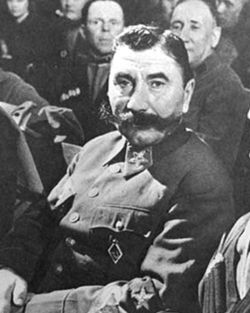 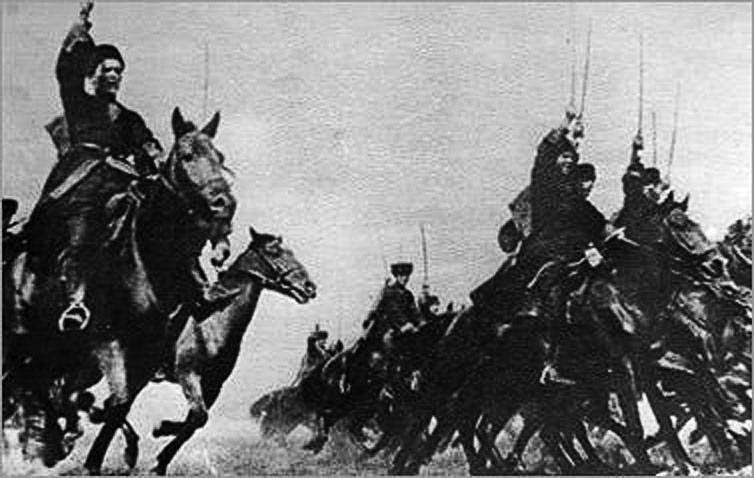 В условиях Гражданской войны Первая Конная армия Буденного позволяла осуществлять глубокие прорывы Южного фронта, что меняло стратегическую обстановку.
Василий Иванович Чапаев
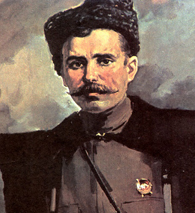 начальник дивизии Красной армии, участник Первой мировой и Гражданской войны. Кавалер трёх Георгиевских крестов и одной медали. Кавалер ордена Красного Знамени
Легендарная фигура Гражданской войны в России, народный полководец, самоучка, выдвинувшийся на высокие командные посты за счет собственных способностей при отсутствии специального военного образования. Воевал на Восточном фронте.
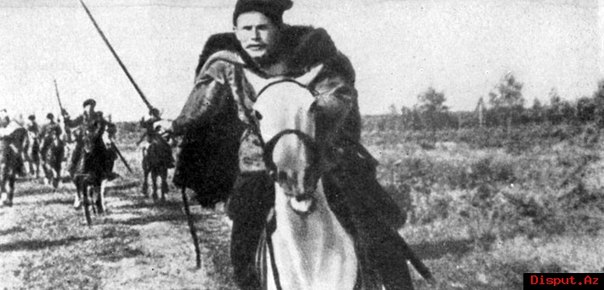 Политика «военного коммунизма»
Попытка непосредственного перехода к «коммунистическому производству и распределению» ( В.И.Ленин), экономическая политика большевиков в годы гражданской войны.
Истоки политики «военного коммунизма»
Коммунистическая доктрина
Война
Новый строй должен коренным образом 
отличаться от старого.
Военное положение, необходимое для регулирования экономических процессов.
Отсутствие товарно-денежных отношений, собственности, государство-коммуна.
Основные черты «военного коммунизма»
Национализация всей промышленности
Сверхцентрализация управления промышленностью
Введение продразверстки
Запрет частной торговли, свертывание товарно-денежных отношений, натуральная оплата труда рабочих и служащих и ее уравнительность, бесплатность коммунальных услуг
Всеобщая трудовая повинность
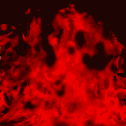 Зеленые
«Зеленые» - так называлось крестьянское движение в период гражданской войны, выступавшее как против красных, так и против белых, оно не было организационно оформлено.Наиболее массовый характер оно приобрело весной-летом 1919года. Среди повстанцев преобладали крестьяне, а в национальных районах- русскоязычное население.
   Особенно ярко идеи и практика зеленых проявились в махновском движении, охватившем значительный район юга Украины.
Нестор Иванович Махно
Н.И. Махно при царе был сослан на каторгу. Возвратившись в 1917г в родное село Гуляй- Поле, он с отрядом крестьян изгнал администрацию Временного правительства и в сентябре 1917г. фактически установил Советскую власть. Летом 1918г. Нестор Махно возглавил движение крестьянства в южных и центральных районах Украины против австро-германских войск, гетмана Скоропадского, белогвардейщины, попыток со стороны кого бы то ни было восстановить помещичье землевладение. В 1918-1919гг. махновцы выступали за « вольные» Советы, против диктата центральной власти, политики  «военного коммунизма».
Программа « зеленых»
Борьба с политикой « военного коммунизма»;
Защита деревни от города;
Ликвидация эксплуатации крестьянства со стороны кого бы то ни было, истинная , а не формальная передача крестьянам прав на землю и ее плоды;
Уничтожение диктатуры пролетариата;
Отстранение компартии от власти и передача власти беспартийным советам в волостях, городах и губерниях;
Проведение « третьей социальной революции» с целью свержения большевиков и установления истинно народной власти.
В целом повстанческое 
движение в России 
было обречено, 
партизанские отряды
 не могли долго 
противостоять 
регулярным 
воинским частям
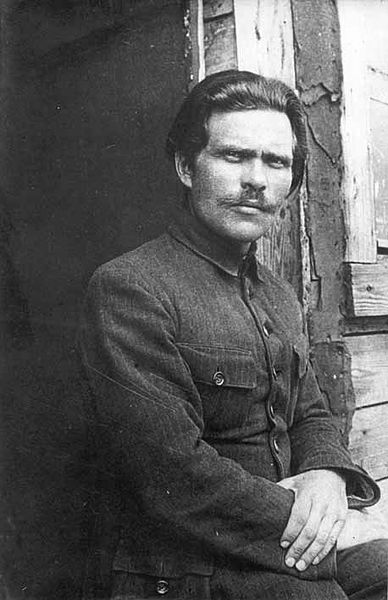 Интервенция
это насильственное вмешательство иностранных государств во внутренние дела какой-либо страны.
Цели интервентов :
Стремление иностранных  государств предотвратить «расползание» социалистической революции по всему миру.
Предотвращение экономических потерь(последствия национализации собственности, отказ советского правительства выплачивать царские долги и т.д.), захват географических зон влияния.
Ослабление России

14 государств: Англия, Франция, США, Япония, и др.
Предпосылки Гражданской войны в России
Российская революция с самого начала несла в себе угрозу Гражданской войны потому, что она разделила общество на враждующие силы
Революционный процесс развивался в условиях мировой войны
Бедность широких масс, слабость демократической культуры.
Причины гражданской войны.
1.Борьба буржуазии и помещиков за власть против пришедших к власти в октябре 1917г. большевиков.
2.Крах демократической альтернативы после разгона Учредительного собрания.
3.Отстранение от руководства страной других политических партий.
4.Конфискация помещичьих земель и национализация промышленных предприятий.
Историк М.А.Осоргин:
в годы Гражданской войны “стена против стены стояли две братские армии и у каждой была своя правда и своя честь... были герои и тут и там, и чистые сердца многих, и жертвы, и подвиги, и ожесточенное зверство и страх, и сила, и слабость, тупое отчаяние. Было бы слишком просто для истории, если бы правда была одна и билась бы лишь с кривдой: но были и бились между собой две правды и две чести - и поле битвы усеяли трупами лучших и честнейших.. ”
ТЕРРОР -
Политика устрашения, подавления политических противников насильственными методами вплоть до физического уничтожения
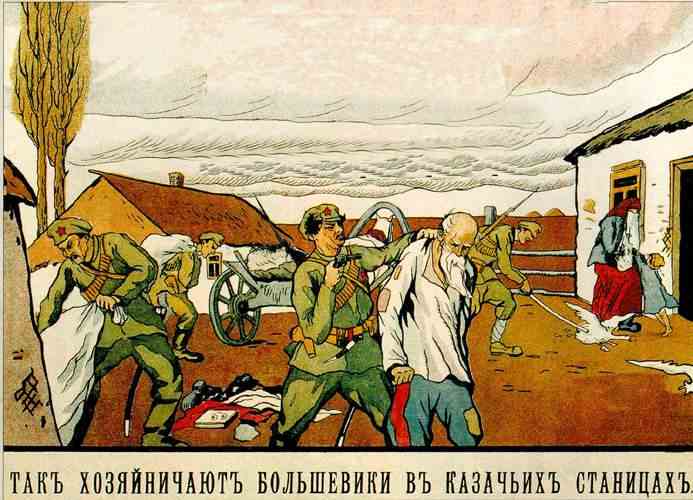 Террор «белый» и «красный»
*Расстрел царской семьи
*Декрет о красном терроре
*Ранение В.И.Ленина 
*Убийство  Урицкого
30 августа 1918 года- покушение на В.И.Ленина
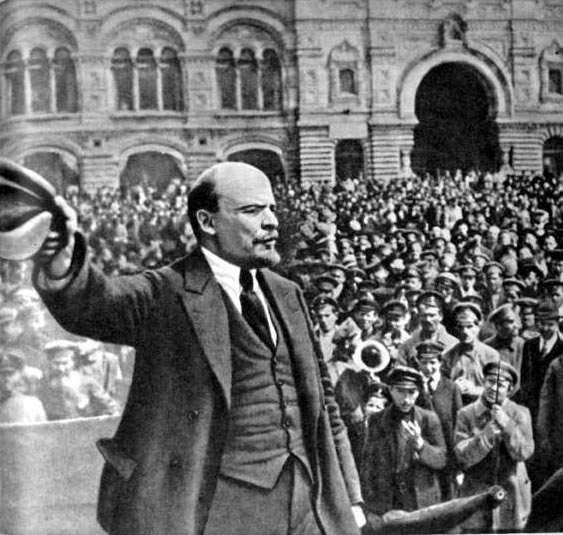 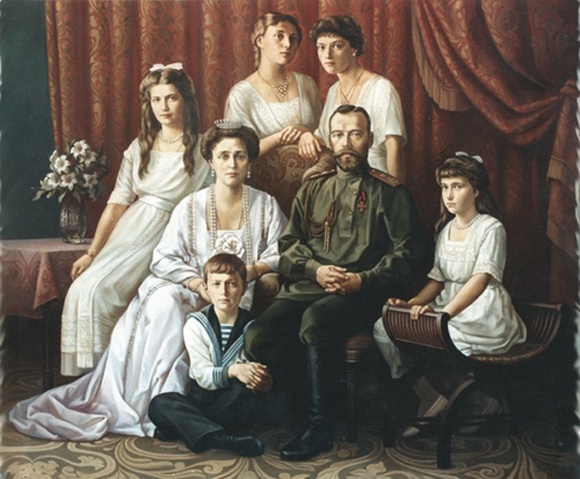 Расстрел царской семьи
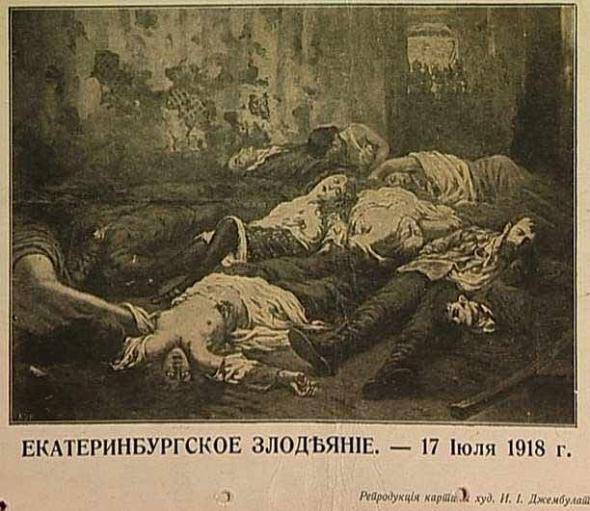 Политика устрашения, подавления политических противников насильственными методами вплоть до физического уничтожения
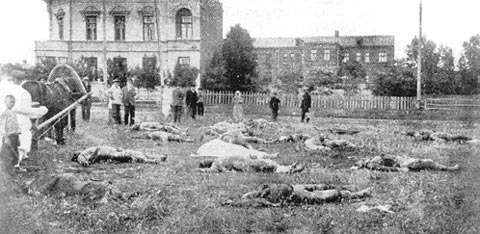 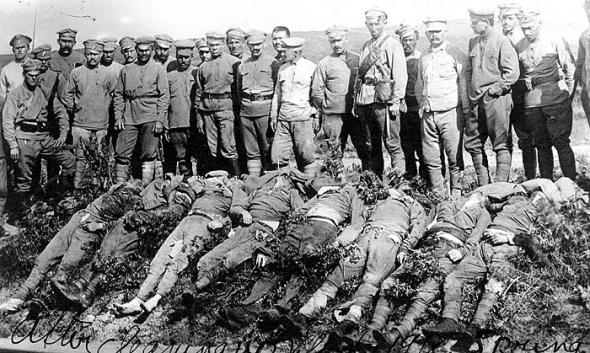 Споры о начале гражданской войны
Вопрос о периодизации гражданской войны является дискуссионным. Существует несколько точек зрения по данному вопросу:
I. май  1917- ноябрь 1920
II. 25 октября 1917-1922
III. февраль 1917- 1924
Когда началась гражданская война?
Монархисты считали началом гражданской войны весну 1917г.
Либералы относили начало гражданской войны к Октябрьскому выступлению большевиков.
Эсеры и меньшевики связывали возникновение гражданской войны с разгоном Учредительного собрания и заключением Брестского мира, т.е. отказом большевиков разделить власть с социалистическими и демократическими партиями.
Многие историки указывают на   ноябрь—декабрь 1917 г. — формирование Добровольческой армии на Дону и ее первые боевые действия.
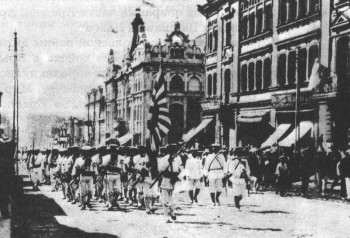 Причины поражения белого движения в Гражданской войне.
«Наше дело проиграно. До слез обидно…» 
Николай Львов.
Белые не выдвинули единой политической и экономической программы, способной сплотить всех противников большевизма.
Разобщенность, отсутствие лидера..
Негибкая позиция в вопросе о будущем устройстве России, фанатичная приверженность лозунгу единой и неделимой России.
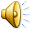 Причины победы красных в Гражданской войне.
«Мы не только удержались, но и победили»
В.И.Ленин
Наличие бесспорного лидера.
Большевики смогли мобилизовать все ресурсы, проявить единство и сплоченность, которые поддерживались не только идейно, но и насильственными методами.
Проведение аграрной политики, учитывающей давние требование крестьянства.
Центральное положение, дававшее ощутимые военно-стратегические преимущества.
Домашнее задание:  & 17 повторить  & 15-16
Творческое задание на выбор:
Написать эссе на тему «»Уроки Гражданской войны
 Заполнить анкету «Мое отношение к Гражданской войне» (в буклете)
Из крови, пролитой в боях,
Из праха обращенных в прах, 
Из мук казненных поколений,
Из душ, крестившихся в крови,
Из ненавидящей любви,
Из преступлений, иступлений-
Возникнет праведная Русь.
Максимилиан   Волошин
Список литературы.
Интернет-ресурсы:
 www.listovka.list.ru/11657/10902.htm/
 www.hronos.km.ru/biograf/denikin.htm/
www. bekman.onedo.ru/alfred/memorles/vrangel.htm/
 www.kirov-online.ru/default.asp?ano=24
www.sapantoday.ru/japanar/i20shtm/
 www.stel.ru/museum/lastya_e.htm.
Т.В.Коваль. «История России 20в.» конспект уроков для учителя истории .М. «Владос-пресс»2001г.
«Энциклопедический словарь юного историка» м.1997г.
В.В. Кириллов, М.Н.Чернова «Поурочные методические разработки и сценарии уроков к курсу « истории России 19-20вв» М. «ЦГО» 2000г.
М.Волошин « Избранное». Минск 1993г.
П.А.Шевоцуков « Страницы истории гражданской истории»М. 1992г.
В.В. Шульгин « Дни. 1920» М. 1989.
Журнал «Родина» №10- 1990
« Преподавание истории и обществознания в школе» № 6-2002